IBM Systems
Consumer Products
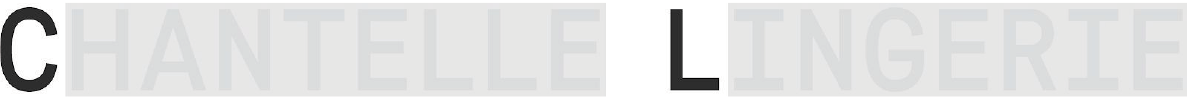 How can clothing manufacturers stay ahead in the rapidly evolving retail sector?
In response to consumer demand for sustainability and a dramatically changing retail landscape, Group Chantelle is re-inventing its lingerie business. 
The company chose IBM Power Systems and IBM FlashSystem servers to create a flexible, high-performance platform for SAP solutions that will drive omnichannel digital transformation.
By enhancing its IT infrastructure with IBM solutions, Groupe Chantelle achieved a 25 percent boost in per-core performance and increased the price-performance of its IT infrastructure by 25 percent—helping it to respond to customers faster and stay ahead of the competition.
Certified by SAP for use with SAP HANA, IBM FlashSystem storage accelerates application performance and enhances business productivity
Our IBM Power Systems and IBM FlashSystem environments add to our flexibility—and therefore our competitive edge
André Wei, CTO, Groupe Chantelle
Solution Components:
IBM® FlashSystem® 5100, IBM Power Systems™ S914, IBM Power Systems S922, IBM i,
SAP ERP, SAP HANA, SAP Retail, SAP S/4HANA
Read the full story
[Speaker Notes: Client Name
Groupe Chantelle

Company Background
Groupe Chantelle is a family-owned lingerie company headquartered in France. With six international brands, the company has been an innovator in clothing technology since 1876, and manages the entire value chain from design through manufacture to distribution and retail. Groupe Chantelle manufactures 15 million items each year across its eight factories.

Business challenge
To support the transformation of its supply chain and go-to-market models, Groupe Chantelle wanted an agile IT infrastructure that would also protect its past investments in SAP software.

The benefit
25% boost in per-core performance enables greater responsiveness to customers
25% increase in price-performance accelerates returns on IT investments
Enables agile decisions about future IT, contributing to competitive edge

Pull Quote
“Our IBM Power Systems and IBM FlashSystem environments add to our flexibility—and therefore our competitive edge—by enabling us to place workloads wherever it makes the most sense to run them.”
—André Wei, CTO, Groupe Chantelle 

Solution components
IBM® FlashSystem® 5100
IBM Power Systems™ S914
IBM Power Systems S922
IBM i
SAP ERP
SAP HANA
SAP Retail
SAP S/4HANA

Case study Link
https://www.ibm.com/case-studies/groupe-chantelle-systems-hardware-sap-hana]